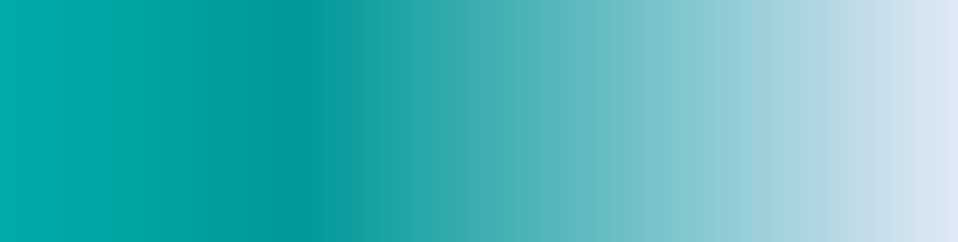 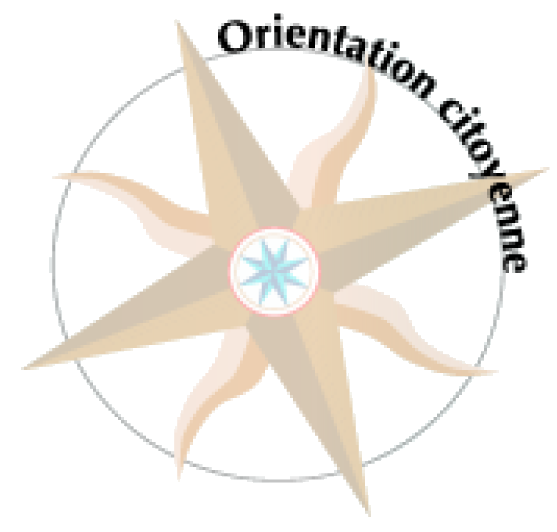 DIAPORAMA
Quelques étapes de l’évolution des configurations familiales en Belgiqueà partir de la fin du XIXe siècle
Support réalisé dans le cadre de la séquence formative n° 33

Août 2021
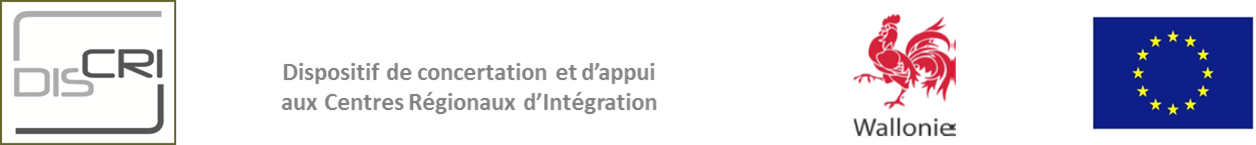 XIXe siècle : un homme et une femme mariés
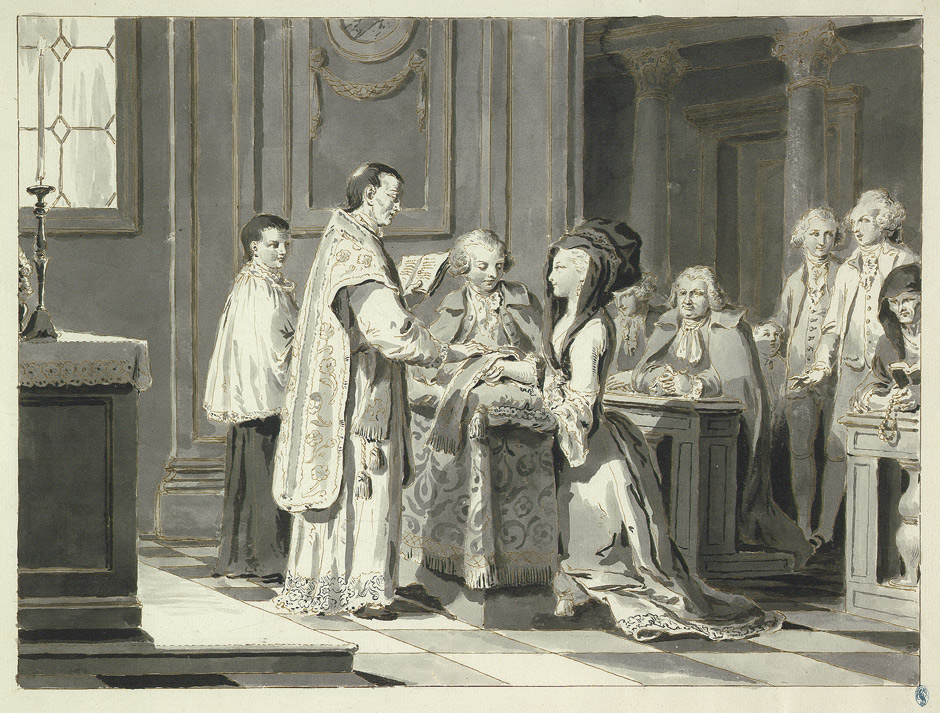 1880  1940 : familles plus petites
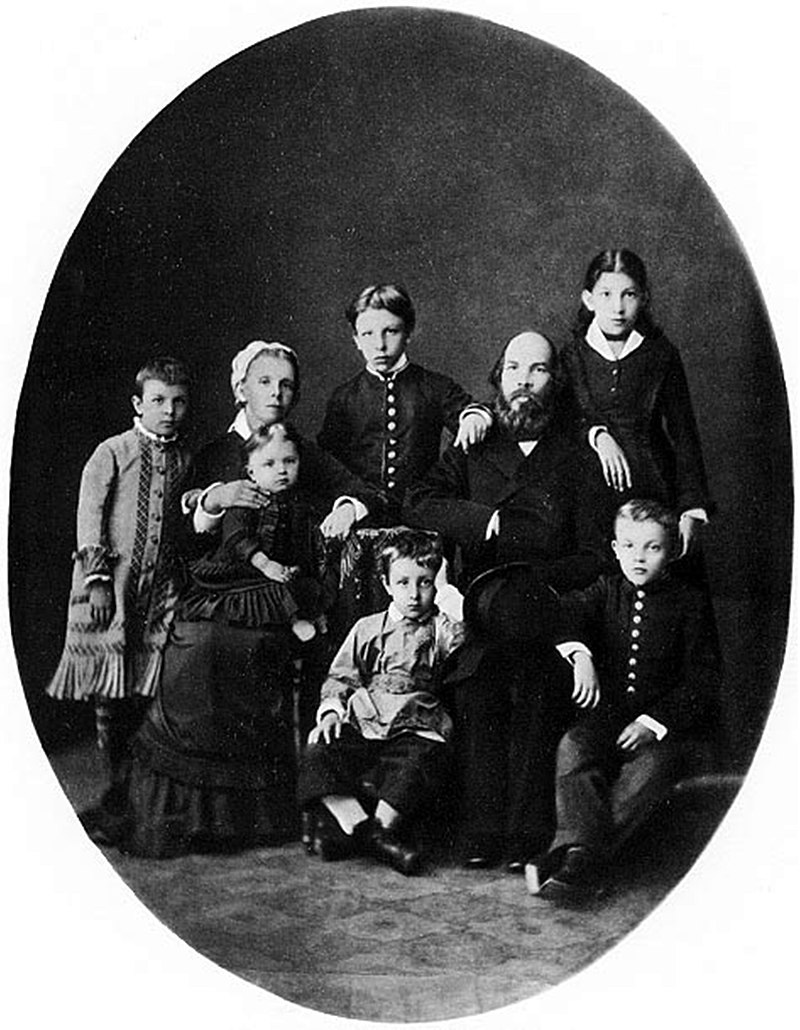 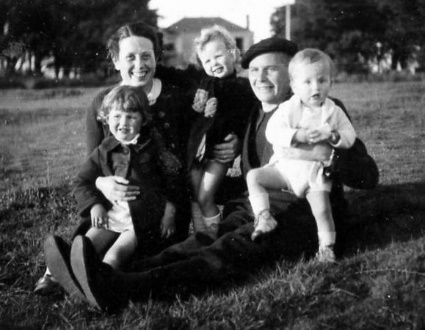 1880
4 – 5 enfants par famille
1940
3 enfants par famille
Fin 1950 – début 1960
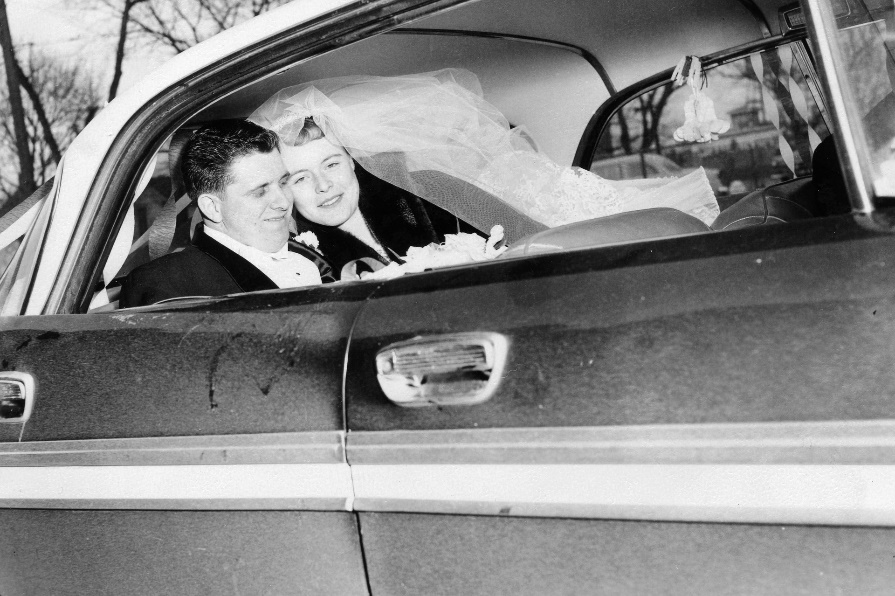 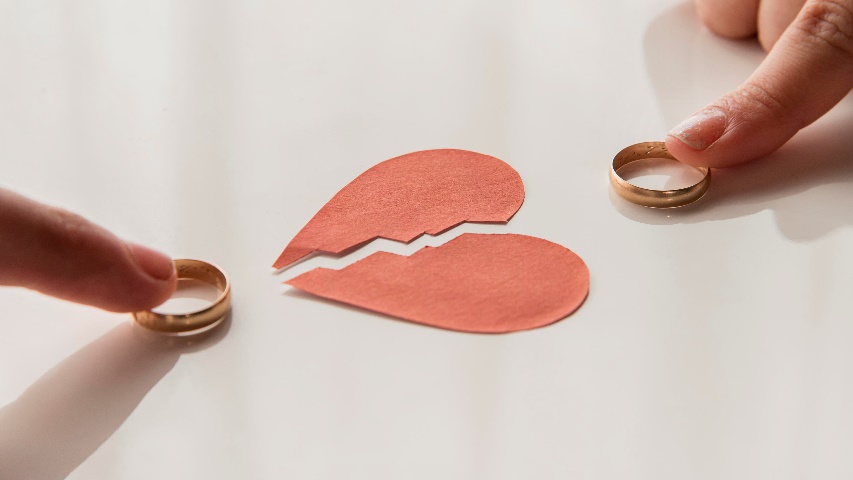 Wedding photo created by freepik
Mariages plus tard
+ de divorces
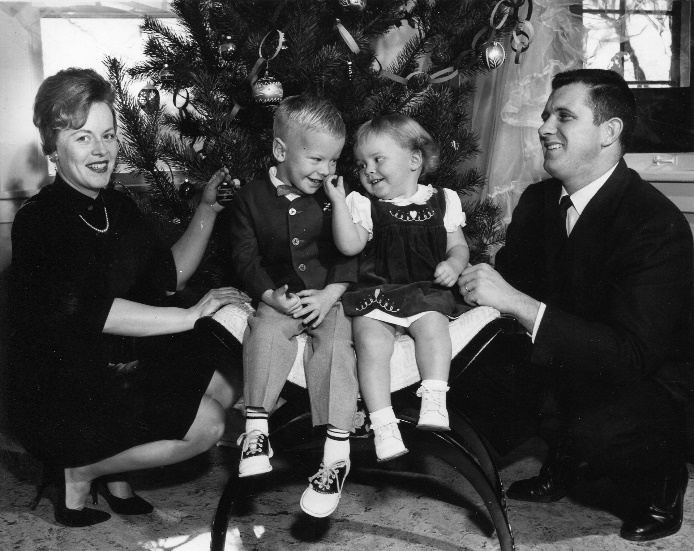 Familles plus petites
1970  aujourd’hui
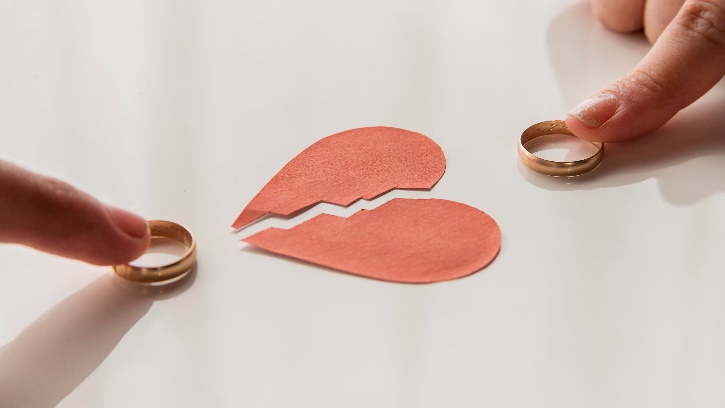 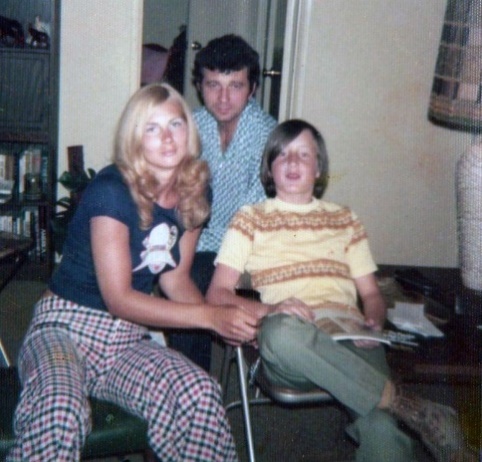 Wedding photo created by freepik
+ de divorces et de séparations
Familles plus petites
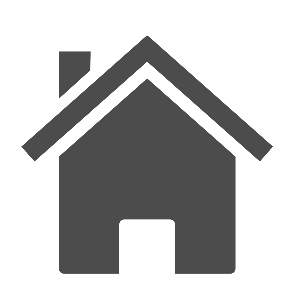 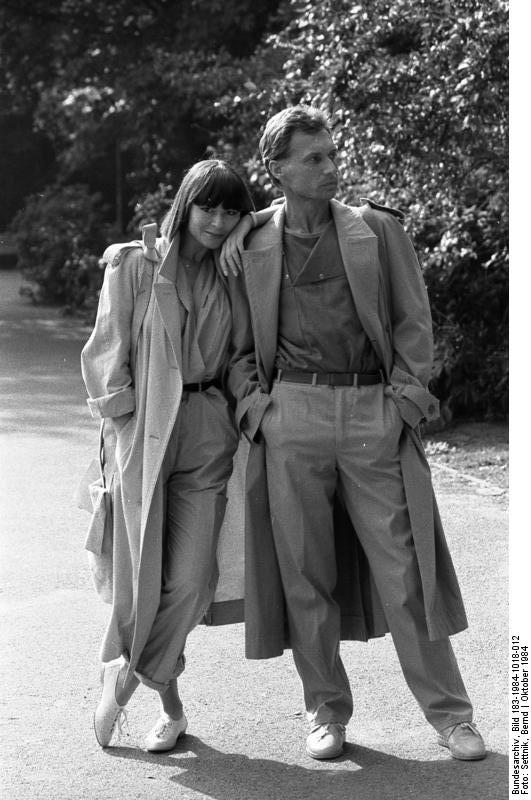 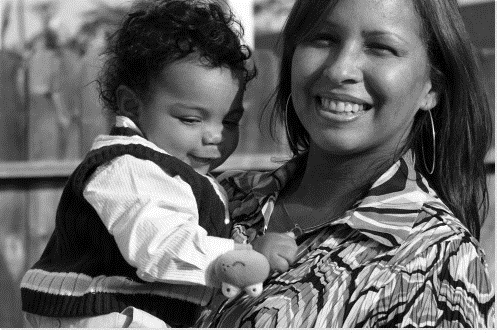 Familles monoparentales
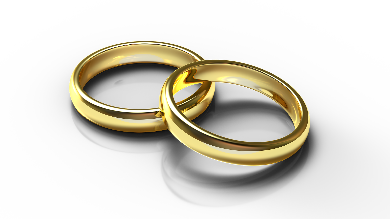 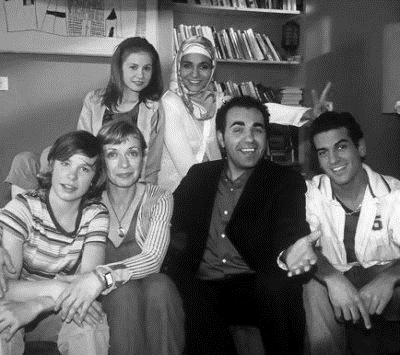 - de mariages
+ de cohabitations légales ou unions libres
Familles recomposées
2000 – 2003  aujourd’hui
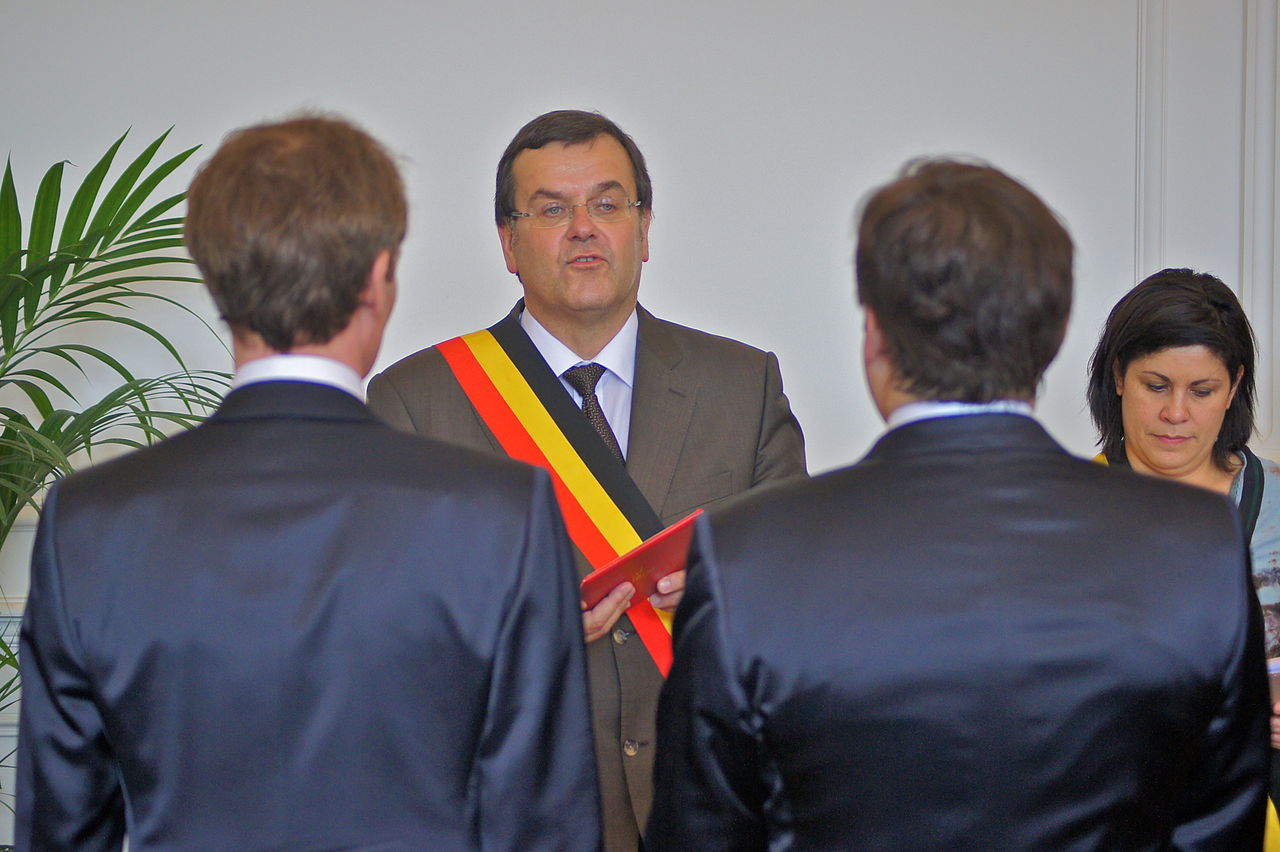 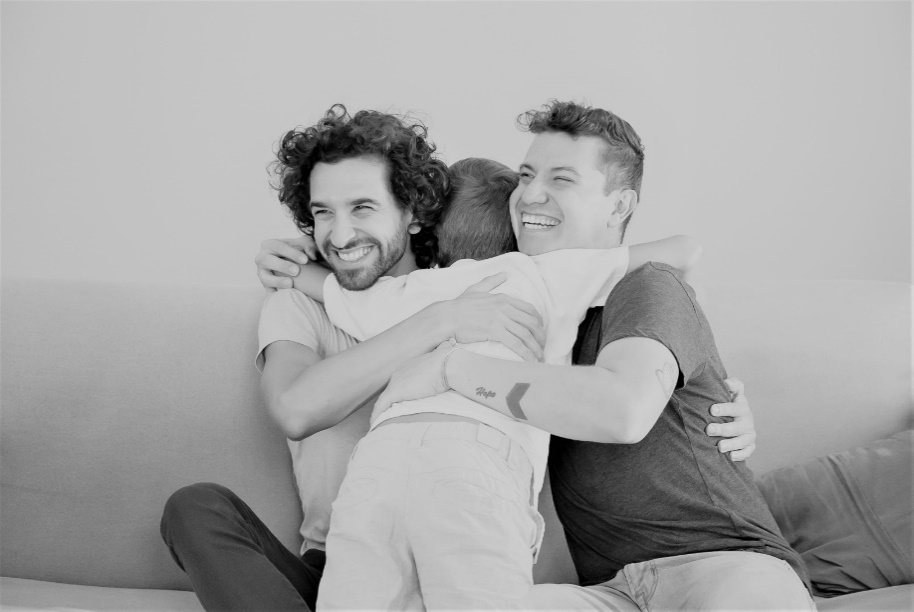 Droit d’avoir et d’éduquer des enfants
pour les couples homosexuels
Cohabitation et mariage 
pour les couples homosexuels